Welcome to Maastricht University
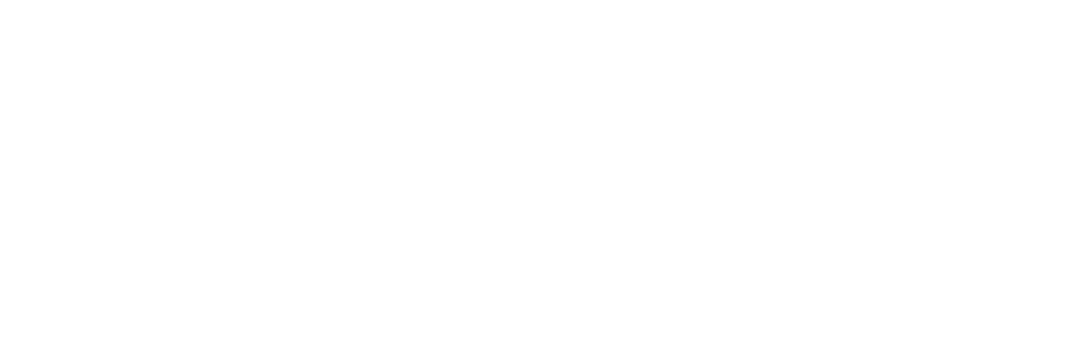 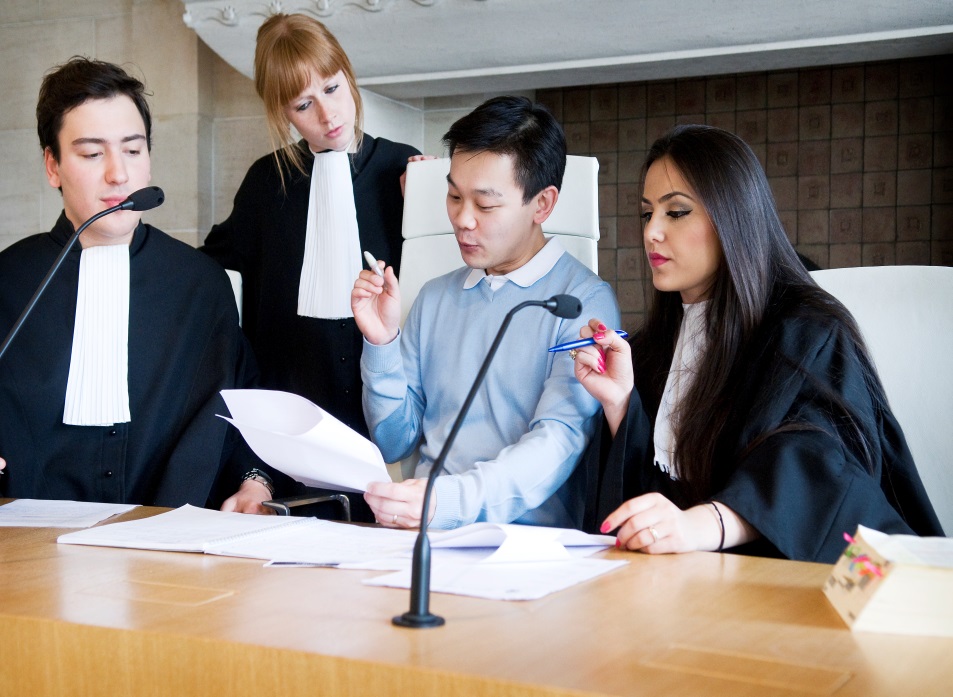